Кыргыз тили 4 – класс
Мугалим: Карабаева Г.Т.   
Сабактын темасы: Дарыгердин кабыл алуусунда
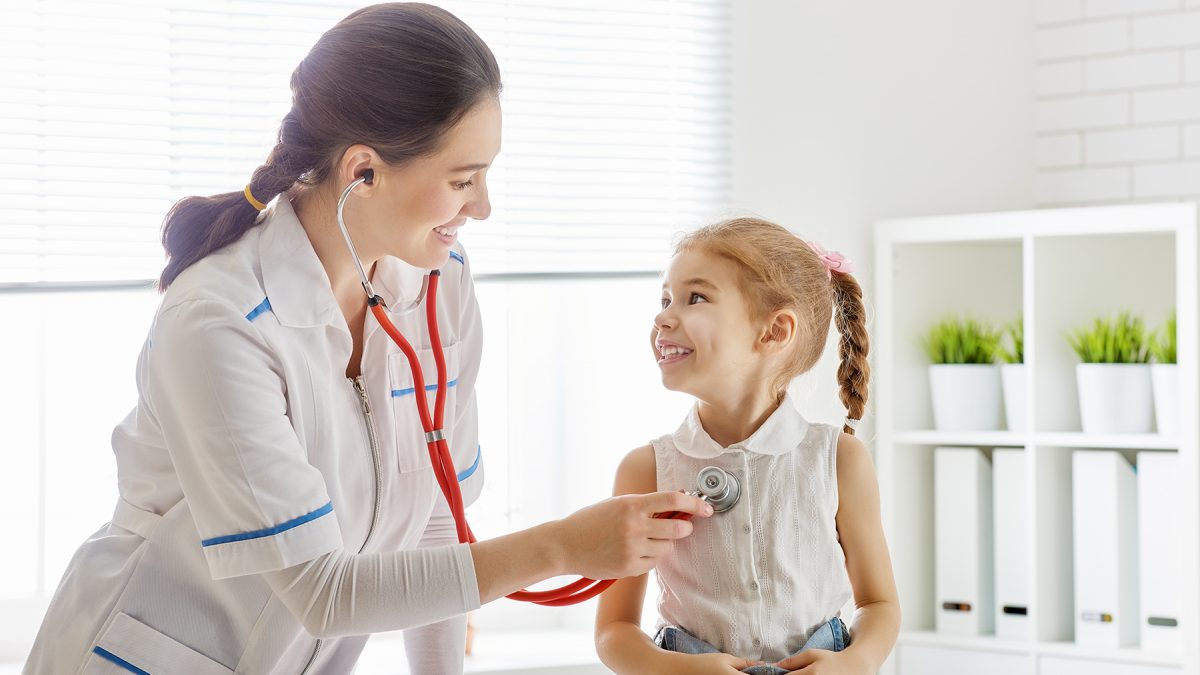 Сабактын максаты:
Берилген диолог аркылуу балдар баарлашып сүйлөө кебин өстүрөт
 Өзүнүн акыбалын билдирүүдө, жаңы сөздөрдү сүйлөө кебинде колдоно алат
Дарыгерге  өзүнүн акыбалын так баяндоо керектигин билет
Жаңы сөздөр менен таанышабыз, сөздук дептерибизге жазабыз
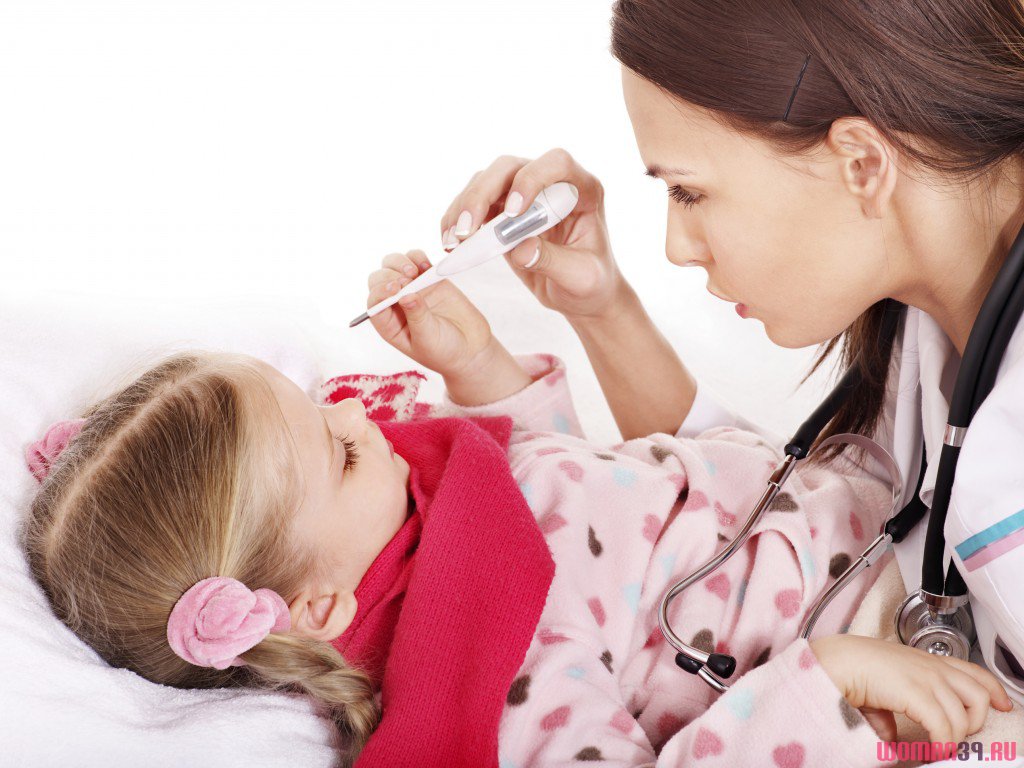 Алым жок – у меня нет сил
Дем алыңыз – дышите
Кызарып калыптыр – покраснел
Сасык тумоо – грипп
Тыңшап көрөйүн – послушаю
Терең - глубоко
Окуу китебиңердин 131 – бетин ачкыла2 – көнүгүү, сөз айкаштарын түзгүлө.
менин                             кызарып калыптыр
алма                                 тыңшап көрөйүн
помидор                          дем алыңыз
тамагы                               алым жок
сизди                                 тийген
баланы                              угуп көрөйүн
терең                                 ойлонуңуз
сасык тумоо                      ооруп калыптыр
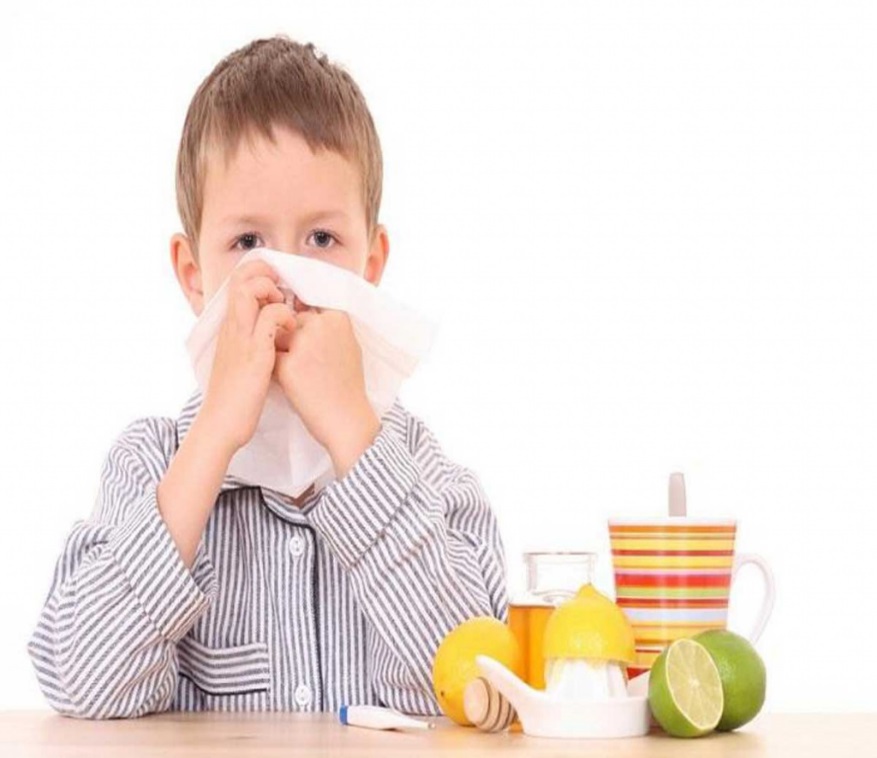 Дарыгердин кабыл алуусунда3. ролдошуп окугула, 131- бет.
Оорулуу: Кечиресиз, кирсе болобу?
Дарыгер:Кириңиз.
Отуруңуз.
Сизге эмне болду? 
Оорулуу: Доктур, башым
ооруп жатат, алым жок.
Дарыгер: Качантан бери?
Этиңиз ысыган жокпу?
Көрөлүчү.
(улантып окугула)
Суук тийгенде кандай абалда болосуңар?4- көнүгүү, 132 – бет. Жазгыла.
Эсиңе
  тут!
барайын
көрөйүн
келейин
карайын
төлөйүн
окуюн
Мен
Мен
Үйгө тапшырма: 5 – көнүгүү,132 – бет. –айын мүчөсүн коюп жазгыла.
Үлгү: Дарыларымды өз убагында ичейин.
Саламатта калгыла балдар!
Ден соолугуңар чың болсун!
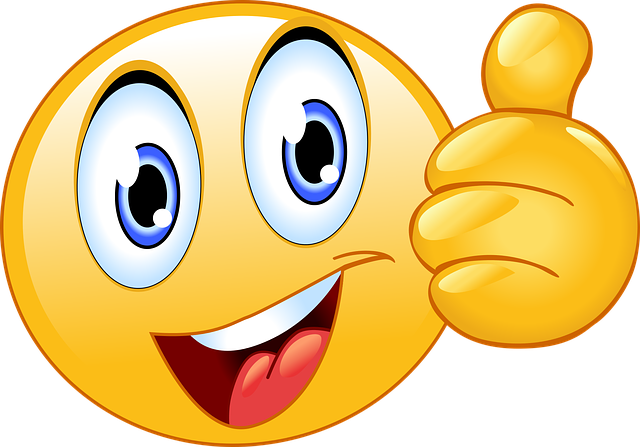 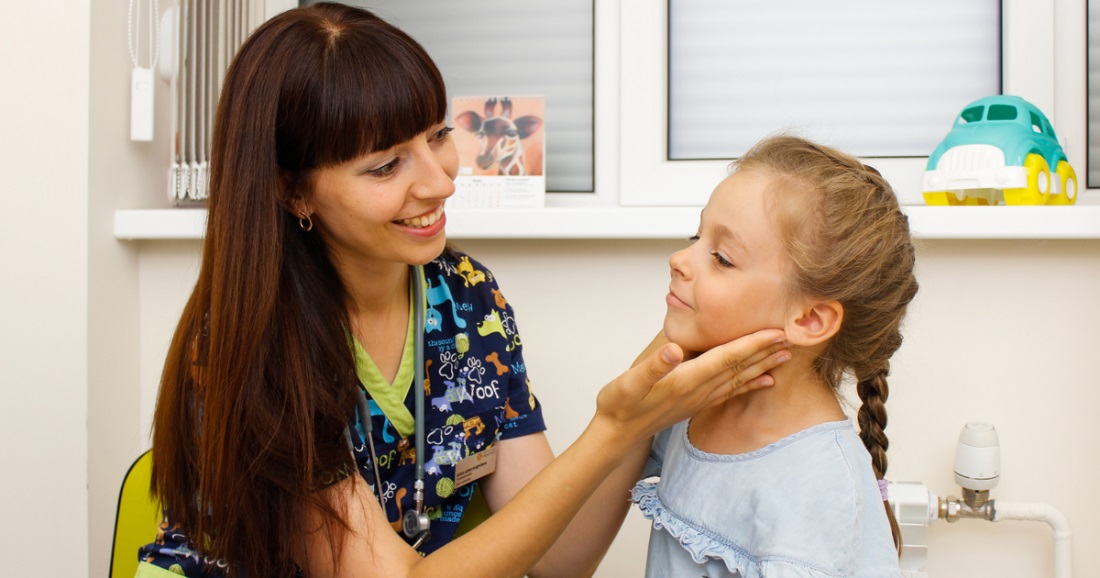